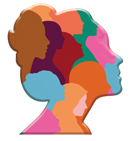 Πρόγραμμα κατάρτισης για γυναίκεςΚοινωνικές δεξιότητες
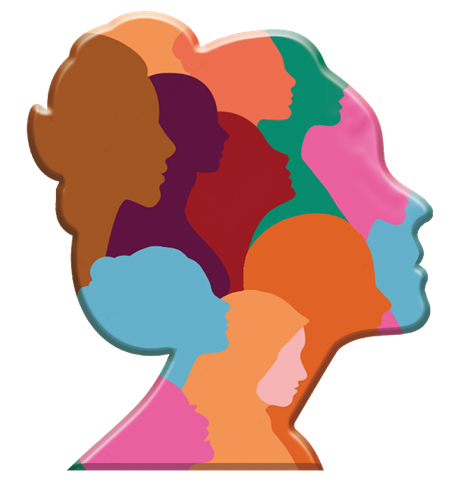 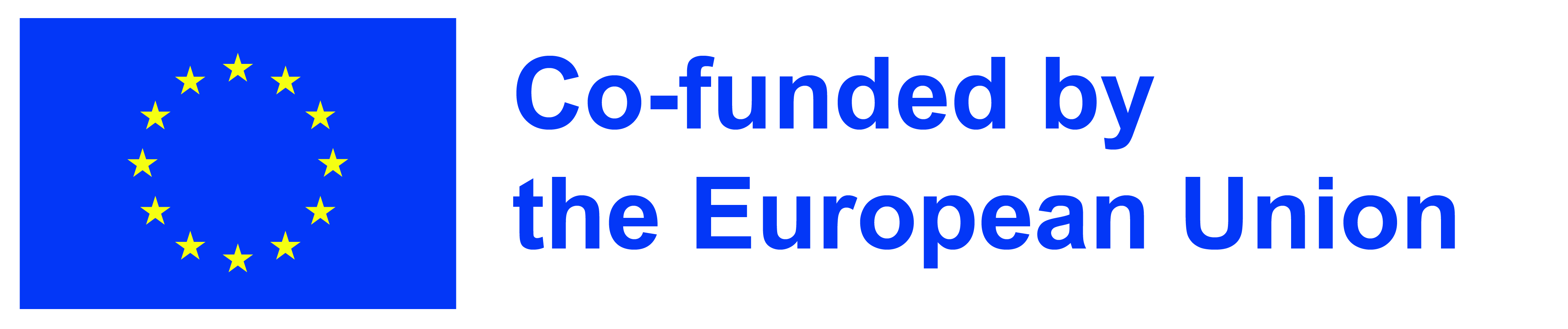 The European Commission's support for the production of this publication does not constitute an endorsement of the contents, which reflect the views only of the authors, and the Commission cannot be held responsible for any use which may be made of the information contained therein. 
Project number 2021-1-RO01-KA220-ADU-000026741
Πάντα με ενδιέφερε το τι πρόκειται να κάνω παρά το τι έχω ήδη κάνει. 
Rachel Carson
10
Στοχοθεσία
Οργανισμός εταίρος: Wisefour Ltd.
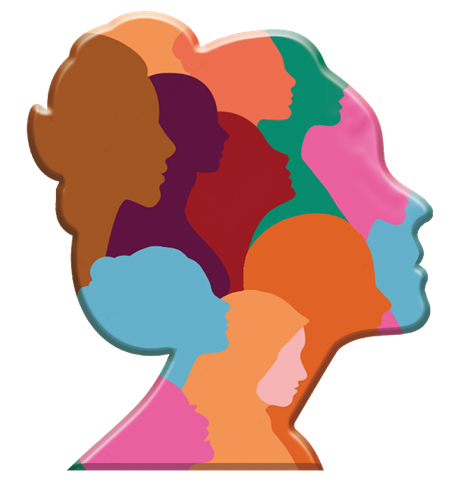 Όταν ολοκληρώσετε αυτή την ενότηταθα είστε σε θέση να:
Προσδιορίσετε τη στοχοθεσία
Περιγράψετε αποτελεσματικές τεχνικές καθορισμού στόχων
Δημιουργήσετε μια λίστα πραγμάτων που θα συμπεριλάβετε στο πλάνο καθορισμού των στόχων
Κατηγοριοποιείστε διαφορετικούς τύπους στόχων
Αξιολογήσετε την αποτελεσματικότητα των τεχνικών στοχοθεσίας
Δημιουργήσετε ένα σχέδιο δράσης για τον καθορισμό στόχων σύμφωνα με έναν προσωπικό ή επαγγελματικό στόχο
Παρουσιάσετε πως η στοχοθεσία μπορεί να επηρεάσει την επιτυχία και την απόδοση
Συμβουλεύεστε τη χρήση τεχνικών καθορισμού στόχων με σκοπό την επίτευξή τους
Παρουσιάσετε την πρακτική χρήση ενός πλάνου στοχοθεσίας
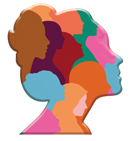 Η αξία του καθορισμού στόχων
Τι γνωρίζετε σχετικά με τον ορισμότης στοχοθεσίας?
Υπάρχουν πολλοί λόγοι με τους οποίους πείθουμε τον εαυτό μας ότι δεν είναι ποτέ η κατάλληλη στιγμή να ακολουθήσουμε αυτό που θέλουμε, η αλήθεια όμως είναι ότι δεν υπάρχει καλύτερη στιγμή από τώρα για να αναλάβετε δράση και να πραγματοποιήσετε τα όνειρά σας!
Η στοχοθέτηση αποτελεί ένα απαραίτητο εργαλείο για την ύπαρξη κινήτρων και καθοδήγησης, στον προσωπικό και επαγγελματικό τομέα. Μας δίνει κάτι να περιμένουμε και έναν λόγο για να πετύχουμε περισσότερα.
Όταν βάζουμε στόχους, ιδανικά περιγράφουμε τις σχετικές ενέργειες για την επίτευξη τους δημιουργώντας ένα πλάνο που θα μας καθοδηγήσει στη σωστή πορεία. Η ποιότητα του πλάνου  καθορίζει την απόδοση του χρόνου που επενδύσατε.
Τα όνειρα και οι στόχοι αποτελούν μόνο το ξεκίνημα. Στην πορεία οι στόχοι θα μεγαλώνουν διατηρώντας σταθερή την πορεία της επιτυχίας. 
Μια σημαντική πτυχή της στοχοθεσίας είναι τα ψυχολογικά πλεονεκτήματα που σχετίζονται με αυτήν καθώς έχουν συνδεθεί με την αυτοεκτίμηση, την αυτοπεποίθηση, τα κίνητρα αλλά και την αυτονομία τα οποία αποτελούν σύμβουλοι επιτυχίας!
[Speaker Notes: https://positivepsychology.com/goal-setting-psychology/#studies]
Η πραγματικότητα της στοχοθεσίας, ένα παράδειγμα
Ο Dr. Gail Matthews, ερευνητής στο Dominican University, διεξήγαγε μια μελέτη που αναδεικνύει τα οφέλη καταγραφής στόχων και σχεδίων δράσης.

Για την μελέτη συμμετείχαν 267 άνθρωποι από επιχειρήσεις και επαγγελματικές ομάδες δικτύωσης. Έπειτα οι συμμετέχοντες χωρίστηκαν σε πέντε ομάδες:
Η πρώτη ομάδα δεν έθεσε κανένα στόχο και δεν όρισε κανένα πλάνο.
Η δεύτερη ομάδα έθεσε στόχους αλλά δεν προετοίμασε κανένα πλάνο ώστε να επιτευχθούν.
Η τρίτη ομάδα προετοίμασε στόχους καθώς και πλάνο για να τα πετύχει.
Η τέταρτη ομάδα προετοιμασμένη αρκετά καλά, όρισε τους στόχους της και το πλάνο δράσης. Έπειτα τα έστειλε σε υποστηρικτικούς φίλους.
Η πέμπτη ομάδα καθόρισε και εκείνη αντίστοιχα τους στόχους και το πλάνο δράσης της, στέλνοντάς τα σε έναν υποστηρικτικό φίλο, μαζί με εβδομαδιαία πρόοδο.

Τα αποτελέσματα έδειξαν πως η πέμπτη ομάδα, η οποία είχε θέσει τους στόχους τους με καθορισμένο πλάνο δράσης και βασίστηκε στην υποστήριξη και αξιολόγηση ενός φίλου, πέτυχε περισσότερους από τους στόχους που έθεσε σε σύγκριση με τις υπόλοιπες ομάδες.
What type of problem solver are you?
[Speaker Notes: https://positivepsychology.com/goal-setting-psychology/#studies]
Υπάρχουν τρεις βασικοί τύποι στόχων
Κίνητρα
Στόχοι διαδικασίας
Αυτοί οι στόχοι περιλαμβάνουν την εκτέλεση των σχεδίων. Για παράδειγμα αν ο στόχος σου είναι να είσαι πιο υγιής, το να πηγαίνεις καθημερινά στο γυμναστήριο ή να παίρνεις συμπληρώματα διατροφής, αποτελεί έναν στόχο διαδικασίας διότι επαναλαμβάνεται. Ο σκοπός είναι να δημιουργηθεί μια συνήθεια που θα σε βοηθήσει να πετύχεις το στόχο.
Συνήθειες
Στόχοι
Στόχοι απόδοσης
Αυτοί οι στόχοι σε βοηθούν να παρακολουθήσεις την πρόοδο με τη βοήθεια της ποσοτικοποίησης. Αυτός ο αριθμός θα σε κινητοποιήσει ώστε να συνεχίσεις την προσπάθεια. Για παράδειγμα, το να διαβάζεις περίπου 6 ώρες την ημέρα ή να αθλείσαι για περίπου 30 λεπτά κάθε μέρα, είναι κάτι που ποσοτικοποιεί τις προσπάθειες και να μετρά την απόδοση.
Συγκέντρωση
Πρόοδος
Στόχοι αποτελεσμάτων
Αυτοί οι στόχοι περιλαμβάνουν τον πετυχημένο συνδυασμό διαδικασίας και απόδοσης. Σε βοηθούν να παραμείνεις συγκεντρωμένος στον τελικό στόχο. Παραδείγματα τέτοιων στόχων αποτελούν η δουλειά των ονείρων σου ή η απόρριψη μιας κακής συνήθειας.
Προσπάθεια
[Speaker Notes: https://positivepsychology.com/goal-setting-psychology/#studies]
Κατηγοριοποιήστε τους διαφορετικούς τύπους στόχων
Για να ξεκινήσετε τη διαδρομή προς την επίτευξη στόχων, θα πρέπει πρώτα να αναγνωρίσετε τους στόχους σας στην προσπάθειά σας να τους πετύχετε.
Βήματα για την ολοκλήρωση της δραστηριότητας
Βήμα 1: Διαβάστε το άρθρο “3 Types of Goals (Plus Tips for Setting and Executing Them)”
Βήμα 2: Δείτε το βίντεο “Process Goals VS Outcome Goals: How to Set Goals You Can Actually Achieve”
Βήμα 3: Σκεφτείτε ένα μακροπρόθεσμο στόχο που θα θέλατε να πετύχετε
Βήμα 4: Συζητήστε  για το αν ο στόχος σας αποτελεί στόχο διαδικασίας, απόδοσης ή αποτελέσματος και γιατί?
Βήμα 5: Καταγράψτε 3  βασικές έννοιες για το πως σκοπεύετε να πετύχετε τον στόχο σας
ΧΡΟΝΟΣ: 20 λεπτά
Πηγές και εργαλεία
Article: 3 Types of Goals (Plus Tips for Setting and Executing Them)
www.indeed.com/career-advice/career-development/3-types-of-goals 
Video: Process Goals VS Outcome Goals: How to Set Goals You Can Actually Achieve
www.youtube.com/watch?v=tfQftLaQQ7Y
[Speaker Notes: https://www.indeed.com/career-advice/career-development/3-types-of-goals]
Δείξτε πως μπορεί η στοχοθεσία να επηρεάσει την επιτυχία.
Δράσεις

Έπειτα καταγράψτε έναν στόχο που επιθυμείτε να πετύχετε σε ένα σύντομο χρονικό διάστημα.
Προσαρμόστε το στόχο σας με τη χρήση της γνώσης που αποκτήσατε σχετικά με τους διαφορετικούς τύπους.
Σκεφτείτε ποιοι είναι οι λόγοι για τους οποίους δεν κυνηγήσατε τους στόχους σας ακόμα. Μήπως υπάρχουν κάποια πιστεύω που σας εμποδίζουν ως προς την επίτευξή τους?
Αντικαταστήστε οποιαδήποτε πιστεύω σας  περιορίζουν με υποστηρικτικά, τα οποία θα σας οδηγήσουν στην επίτευξη των στόχων σας.
Συλλογισμοί

Μήπως υπάρχουν στόχοι που θέλατε να πετύχετε αλλά δεν είχατε το θάρρος να επιδιώξετε?
Σκεφτείτε αν έχετε κάποια πιστεύω που σας περιορίζουν και επαναπροσδιορίστε τα ως υποστηρικτικά. 
Αναλογιστείτε σχετικά με τη γνώση που έχετε για τους τύπους στοχοθεσίας. Πως αυτή η γνώση σας βοηθάει να κατανοήσετε πιο βαθιά τους δικούς σας στόχους? 
Δώστε προσοχή στους διαφορετικούς τύπους στόχων και πως επηρεάζουν τα κίνητρά σας για επιτυχία.
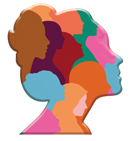 Αποτελεσματικές μέθοδοι στοχοθεσίας
Τι γνωρίζετε σχετικά με τιςαποτελεσματικές τεχνικές στοχοθεσίας?
Τα αρχικά στάδια σύλληψης των στόχων σας συνήθως συνοδεύονται από υψηλά επίπεδα έμπνευσης και κινήτρων. Η διαδικασία επίτευξης στόχων συναντάται με την συνεχή προσπάθεια, αν και συχνά προκύπτουν απρόβλεπτα εμπόδια που μπορούν να κάνουν πιο δύσκολη την διατήρηση κινήτρων.

Οι τεχνικές και οι μέθοδοι στοχοθεσίας είναι ένας τρόπος ώστε να ξεπεραστούν οι δυσκολίες και να παραμείνετε κινητοποιημένοι καθόλη την διάρκεια της προσπάθειας επίτευξης των στόχων σας.

Οι τεχνικές καθορισμού στόχων παρέχουν ένα πλαίσιο που αναπτύσσεται για την επίτευξη τους.Αυτές οι τεχνικές παρέχουν καθοδήγηση και ένας καλά καθορισμένος στόχος μας εμπνέει για δράση και μας δίνει την κατεύθυνση στην οποία πρέπει να κινηθούμε.
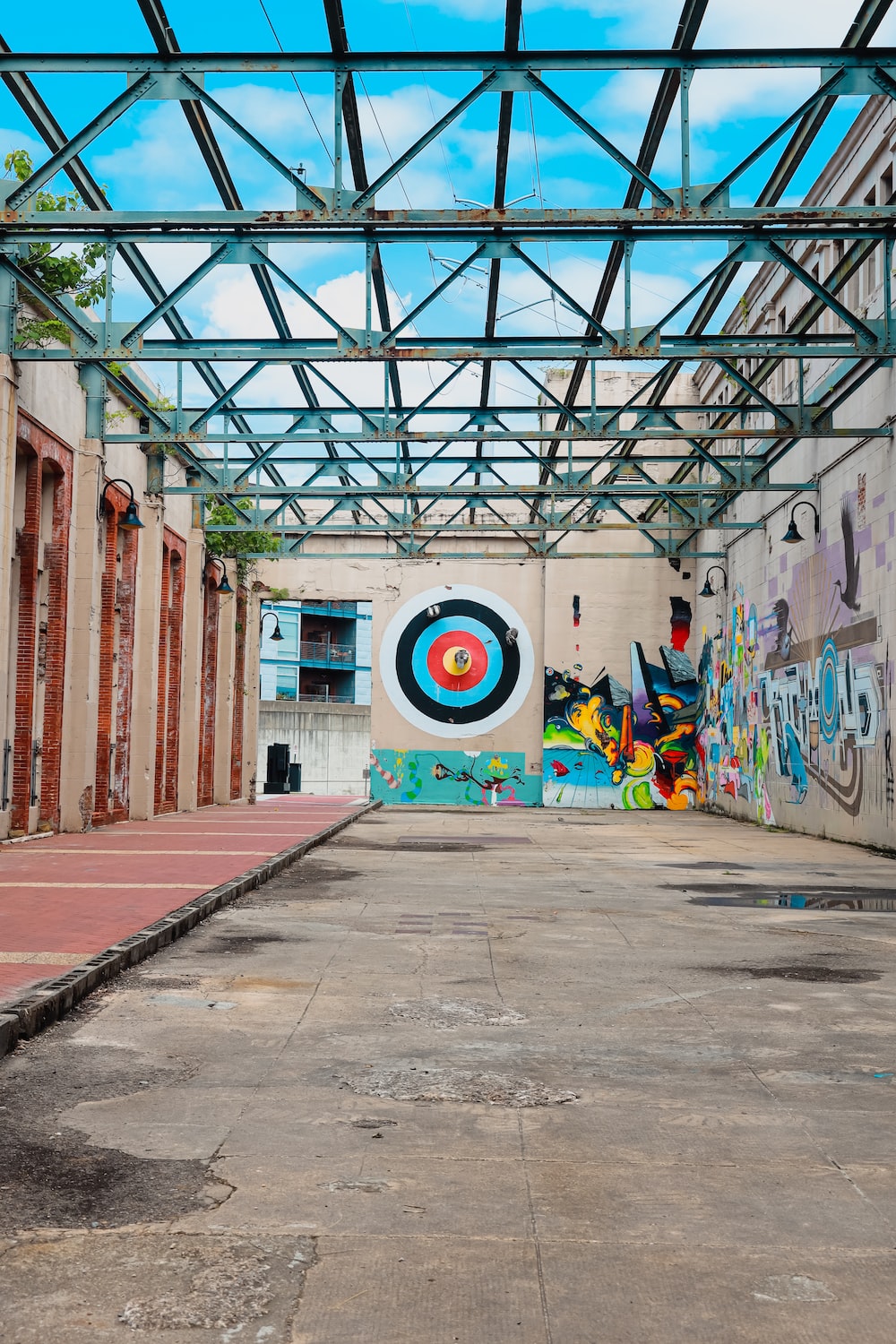 Source: Joshua Coleman
[Speaker Notes: https://www.indeed.com/career-advice/career-development/goal-setting-techniques]
Οι τρεις (3) αποτελεσματικές τεχνικές στοχοθεσίας
Η τεχνική SMART(ER) 
Αυτή είναι η πιο διαδεδομένη και αποτελεσματική μέθοδος στοχοθεσίας,.

S — Συγκεκριμένη — Θα πρέπει να στοχεύει σε συγκεκριμένο (σαφώς δηλωμένο) τομέα για βελτίωση.
M — Μετρήσιμη — Θα πρέπει να έχει αριθμούς για να μετρηθεί η πρόοδος.
A — Επιτεύξιμη — Θα πρέπει να σας ξεβολεύει λίγο, χωρίς όμως να ξεπερνάτε τα όρια της γνώσης σας.
R — Ρεαλιστική — Θα πρέπει να αναφέρει ποια αποτελέσματα μπορούν να επιτευχθούν ρεαλιστικά.
T — Έγκαιρη— Θα πρέπει να καθορίζει πότε πρέπει να παρέχονται τα αποτελέσματα, ώστε να υπάρχει η αίσθηση του επείγοντος.
E — Αξιολόγηση — Με το να αξιολογείτε κάθε μέρα τους στόχους σας, έχετε μεγαλύτερες πιθανότητες να τους πετύχετε.
R — Αναπροσαρμογή — Σημαίνει το να δοκιμάζετε διαφορετικές προσεγγίσεις μέχρι να συνειδητοποιήσετε σε βάθος τους στόχους σας.
1
[Speaker Notes: https://happyproject.in/set-goals/
https://www.indeed.com/career-advice/career-development/goal-setting-techniques]
Οι τρεις (3) αποτελεσματικές  τεχνικές στοχοθεσίας
Η τεχνική WOOP 
Αυτή η τεχνική είναι αποτελεσματική στην επίτευξη στόχων με σκοπό την απόρριψη επιβλαβών συνηθειών.

W — Ευχή – Ευχηθείτε κάτι που θέλετε να πετύχετε και δώστε ένα θετικό συναίσθημα στον στόχο που θέλετε.
O — Αποτέλεσμα – Φανταστείτε το καλύτερο δυνατό αποτέλεσμα για τον στόχο σας και αναγνωρίστε το πως θα σας κάνει να νιώσετε.
O — Εμπόδιο – Φανταστείτε τα προσωπικά εμπόδια τα οποία σας δυσκολεύουν από το να πετύχετε τον στόχο σας.
P — Πλάνο – Φτιάξτε ένα πλάνο δράσης ώστε να  ξέρετε τι να κάνετε αν παρουσιαστεί κάποια δυσκολία.
Η τεχνική HARD 
Αυτή η τεχνική είναι αποτελεσματική στο να θέσετε παραγωγικούς προσωπικούς στόχους.

Ειλικρίνεια: Φανταστείτε την υπερηφάνεια που θα νιώσετε όταν μάθετε μια καινούρια δεξιότητα. Συνδέστε αυτή την υπερηφάνεια με τον στόχο και χρησιμοποιήστε την ως κίνητρο.
Όραμα: Οραματιστείτε πως θα ήταν να πετύχετε τον στόχο σας. Ενσωματώστε όλες τις αισθήσεις σας ώστε να θυμάστε το συναίσθημα αυτό κάθε φορά που θα σκέφτεστε τον στόχο σας.
Απαίτηση: Αν σας είναι δυνατό συνδέστε τον στόχο σας με κάτι που είναι σημαντικό για εσάς. Για παράδειγμα, αν επιθυμείτε να βελτιώσετε τις ερευνητικές σας δεξιότητες προσφερθείτε να φτιάξετε μια αναφορά για την ομάδα σας.
Δυσκολία: Ορίστε έναν στόχο που ξέρετε ότι θα σας δυσκολέψει. Κάνοντας κάτι τέτοιο, θα σας κάνει να νιώσετε επιτυχημένοι όταν πετύχετε.
2
3
Αξιολογείστε την αποτελεσματικότητα των τεχνικών της στοχοθεσίαςΟι τεχνικές της στοχοθεσίας είναι ένας αποτελεσματικός οδηγός που θα σας βοηθήσει να δημιουργήσετε το πλάνο σας, να ορίσετε και να δουλέψετε προς τους στόχους σας. Είναι η στιγμή που θα πρέπει να βασιστείτε και να στοιχηματίσετε στον εαυτό και στο μέλλον σας
Βήματα για την ολοκλήρωση της δραστηριότητας
Βήμα 1: Δείτε το  TEDx Talk “SETTING GOALS THAT MATTER”
Βήμα 2: Περιγράψτε την τεχνική που παρουσιάζεται στο βίντεο
Βήμα  3: Καταγράψτε τους στόχους σας βασισμένοι στις τεχνικές που θεωρείτε ότι θα είναι πιο αποτελεσματικές για εσάς.
Βήμα 4: Σε ομάδα των 3 μοιραστείτε το πως η τεχνική που διαλέξατε θα σας βοηθήσει να πετύχετε τον στόχο σας.

TIME: 20 minutes
Πηγές και εργαλεία
Video: SETTING GOALS THAT MATTER
www.youtube.com/watch?v=lkqOZgVLC88&t=173s
Συμβουλές για την χρήση καθορισμού στόχων
Συλλογισμοί

Οι τεχνικές επίτευξης στόχων αποτελούν αποτελεσματικό εργαλείο στην επίτευξη της στοχοθεσίας σας.
Κάθε τεχνική εκπληρώνει έναν σκοπό ο οποίος εξαρτάται από την φύση του στόχου που θέσατε.
Καταγράψτε τις τεχνικές που ταιριάζουν καλύτερα με τους στόχους σας.
Αναλογιστείτε σχετικά με το ποιοι στόχοι είναι προσωπικοί και ποιοι επαγγελματικοί.
Δράση

Έπειτα, χρησιμοποιήστε τις τεχνικές και επιλέξτε μια από αυτές ώστε να σας βοηθήσει να πετύχετε: 
Επαγγελματικό στόχο 
Προσωπικό στόχο
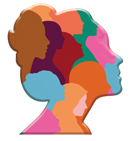 Καθορίστε ένα εφικτό πλάνο στοχοθεσίας
Τι γνωρίζετε σχετικά με το πλάνο στοχοθεσίας ?
Ο στόχος δεν αποτελεί ακόμα “στόχο” αν δεν αναλάβει κάποιος δράση. Η πράξη είναι αυτό που ξεχωρίζει το όνειρο από το στόχο. 
Ένα πρακτικό πλάνο δράσης θα σας διευκολύνει να πετύχετε και να παρακολουθείτε τους στόχους σας. Απλοποιεί τη διαδικασία κατανοώντας τι χρειάζεται να γίνει και αναγνωρίζοντας τις μετρήσεις για καλύτερο έλεγχο.
Είτε έχετε επαγγελματικούς ή προσωπικούς στόχους, μπορείτε να χρησιμοποιήσετε ένα ξεκάθαρο πλάνο δράσης προς την επιτυχία. Το επίπεδο λεπτομέρειας του σχεδίου δράσης μπορεί να ποικίλει ανάλογα με τους πόρους που διαθέτετε, την πολυπλοκότητα του έργου ή του στόχου σας.
Πλάνο δράσης στοχοθεσίας:
Πλάνο δράσης στοχοθεσίας:
Συμβουλές για πετυχημένη στοχοθεσία:
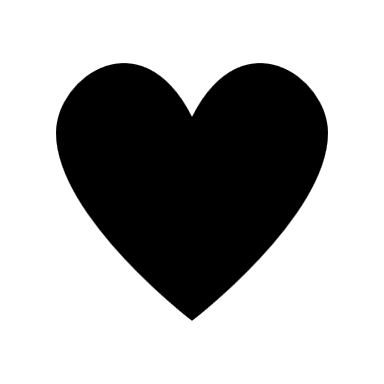 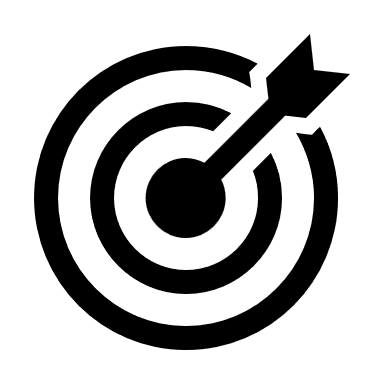 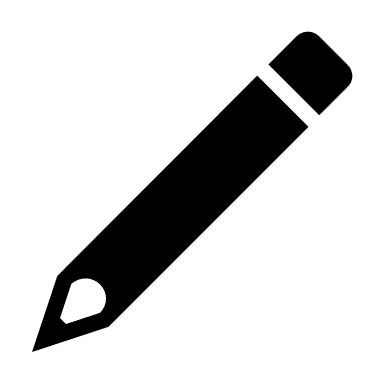 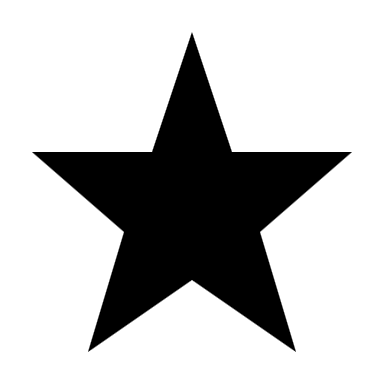 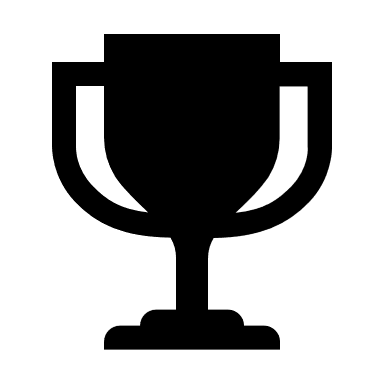 [Speaker Notes: https://www.indeed.com/career-advice/career-development/goal-setting-tips]
Δημιουργήστε ένα πλάνο δράσης  επίτευξης στόχων
Η παραγωγή ενός πλάνου δράσης απαιτεί να αποκτήσετε πληροφορίες σχετικά με πτυχές της ζωής σας που χρειάζονται βελτίωση ώστε να αναγνωρίσετε τι πραγματικά επιθυμείτε για την επίτευξη ενός καλύτερου μέλλοντος και ποιότητας ζωής.
Πηγές και εργαλεία
Document: Wheel of Life Worksheet
Wheel of life infographic: https://www.mindtools.com/acmgpjj/wheel-of-life-infographic
Βήματα για την ολοκλήρωση των δραστηριοτήτων
Βήμα 1: Διαβάστε το ‘Wheel of Life’ 
Βήμα 2: Ακολουθήστε τις οδηγίες ολοκληρώνοντας τα βήματα 1 – 6 
Βήμα 3: Παρουσιάστε τον ιδεατό εαυτό σας στους συμμετέχοντες στην δραστηριότητα



ΧΡΟΝΟΣ: 20 λεπτά
Δείξτε την πρακτική χρήση ενός σχεδίου δράσης στοχοθεσίας
Συλλογισμοί

Η επίτευξη στόχων σχετίζεται με μεγαλύτερη πιθανότητα επιτυχίας
Σκοπός: Ο προβληματισμός σχετικά με την πρόοδο, σας δίνει σκοπό καθώς οδηγεί σε παραγωγικότητα μόλις επιτευχθεί ο στόχος σας.
Βελτίωση: Το να μαθαίνετε από τους στόχους που δεν επιτεύχθηκαν, σας βοηθά να εντοπίσετε τι πήγε λάθος και που θέλετε να φτάσετε.
Αποτελεσματικότητα: Η αφιέρωση χρόνου και προσπάθειας για την επίτευξη ενός στόχου, θα σας οδηγήσει στον καλύτερο προγραμματισμό των καθηκόντων σας και πως θα βρείτε τον πιο σωστό τρόπο για την ολοκλήρωσή τους.
Δράση

Έπειτα θα είστε σε θέση να δημιουργήσετε ένα πλάνο δράσης με τη χρήση πίνακα για να πετύχετε τους στόχους σας.

Τι πρέπει να κάνετε:
Αναφερθείτε στο έγγραφο : Worksheet 2_Vision Board
Βήμα 1: Διαβάστε το ‘Vision Board’ 
Βήμα 2: Ακολουθήστε τις οδηγίες ολοκληρώνοντας τα βήματα 1 – 8 για τη δημιουργία του πίνακα.
Βήμα 3: Δημιουργήστε ένα πλάνο δράσης ως οδηγό επίτευξης των στόχων σας.
Μάθετε περισσότερα για αυτή την ενότητα:
The Science & Psychology Of Goal-Setting 101:
positivepsychology.com/goal-setting-psychology/#studies
7 Fascinating Facts: Goal setting and action planning::
worksupport.com/documents/GoalSettingandActionPlanning.pdf 
Personal Goal Setting: Planning to Live Your Life Your Way:
www.mindtools.com/a5ykiuq/personal-goal-setting 
5 Ways to Set More Achievable Goals
hbr.org/2022/08/5-ways-to-set-more-achievable-goals
Κάποιοι από εμάς έχουμε μπροστά μας ανοιχτούς δρόμους που φτιάχτηκαν για εμάς. Αν έχετε έναν από αυτούς, απογειωθείτε! Αν όμως δεν έχετε, θα πρέπει να αντιληφθείτε πως είναι υποχρέωσή σας να φτιάξετε έναν από την αρχή για εσάς και όσους θα ακολουθήσουν μετά. 
Amelia Earhart
Ορίστε ένα  νέο στόχο και ολοκληρώστε μια ακόμη ενότητα!
26
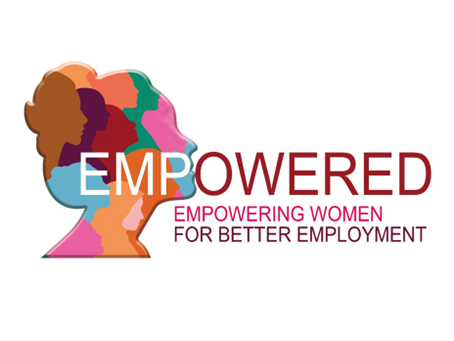 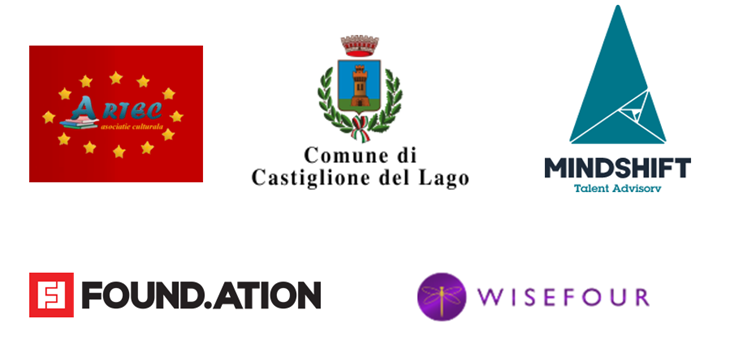 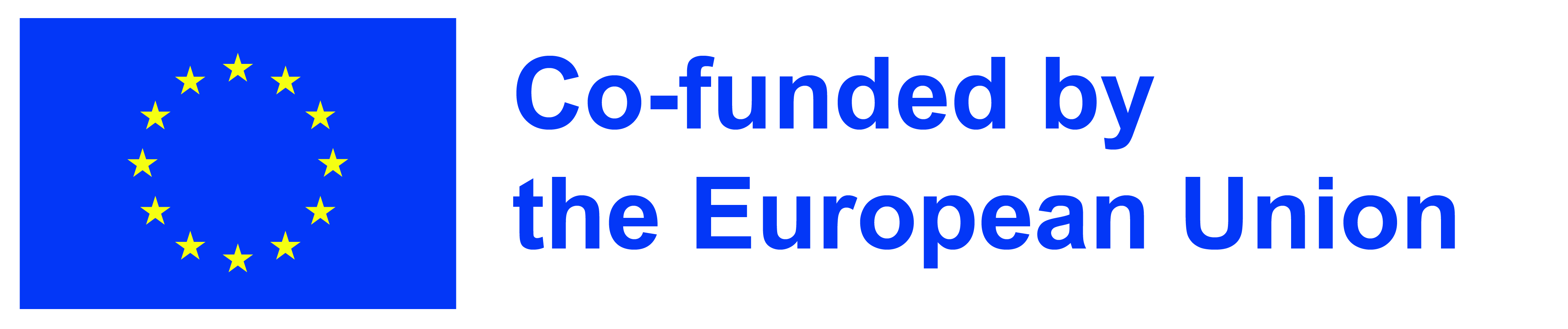 The European Commission's support for the production of this publication does not constitute an endorsement of the contents, which reflect the views only of the authors, and the Commission cannot be held responsible for any use which may be made of the information contained therein. 
Project number 2021-1-RO01-KA220-ADU-000026741